Black Hole detection in packet networks
Julian Lucek
Sr Distinguished Systems Engineer
Background
Traditionally, identifying the location and the cause of packet drops (“black-holes”) in a network is quite time-consuming: “Needle in a haystack”.
Transient drops are particularly difficult to detect.
Two main approaches to detection:
Indirect Detection
Direct Detection
Indirect Detection
✓
✓
X
✓
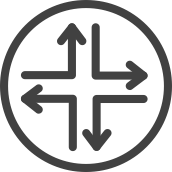 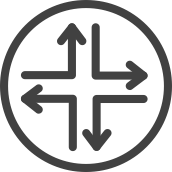 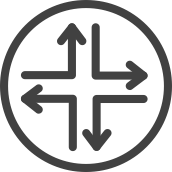 Probe 4
X
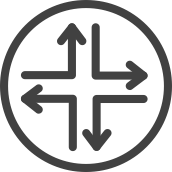 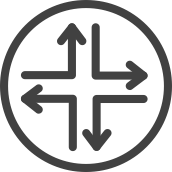 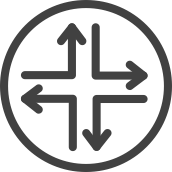 Probe 5
✓
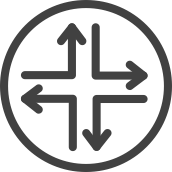 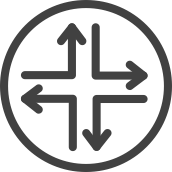 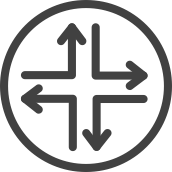 Probe 6
Probe 1
Probe 2
Probe 3
Indirect Detection
✓
✓
X
✓
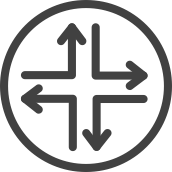 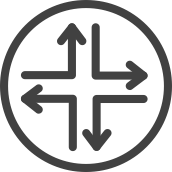 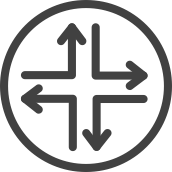 Probe 4
R1
X
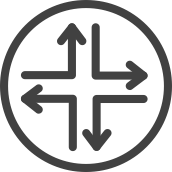 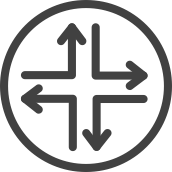 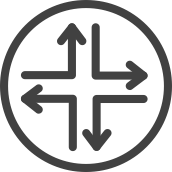 Probe 5
✓
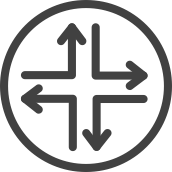 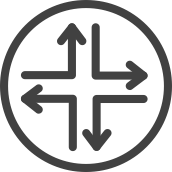 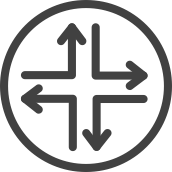 Probe 6
Probe 3 is not arriving
Probe 5 is not arriving
They have R1 in common, so probably R1 is black-holing
Probe 1
Probe 2
Probe 3
Issues with Indirect Detection
A black-hole may only affect packets with particular characteristics, and the probes might not have those characteristics.
Triangulation becomes increasing difficult in a large network
For example, if there is more than one blackhole present…
Indirect Detection
✓
X
X
X
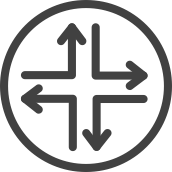 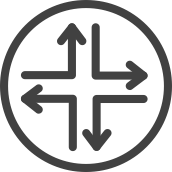 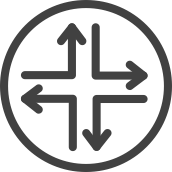 Probe 4
Router A
X
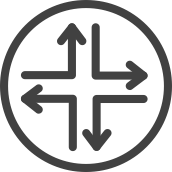 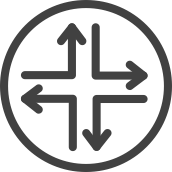 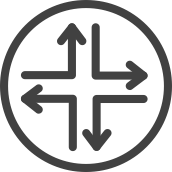 Probe 5
✓
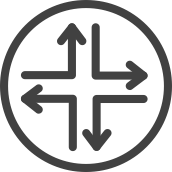 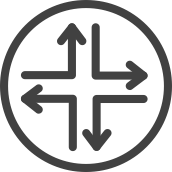 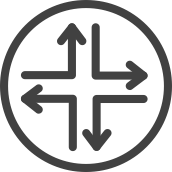 Probe 6
Probe 1
Probe 2
Probe 3
Indirect Detection
✓
X
X
X
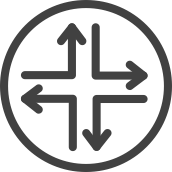 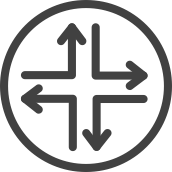 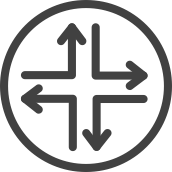 R2
Probe 4
R3
X
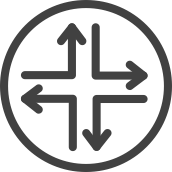 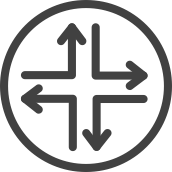 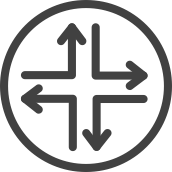 R4
R1
Probe 5
✓
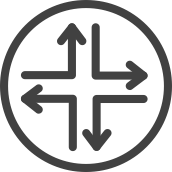 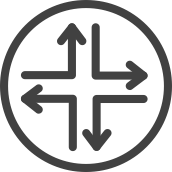 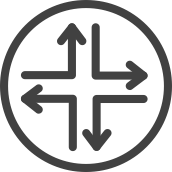 Probe 6
Are R3 and R1 black-holing?
Or are R2 and R4 black-holing?
Or more than 2 out of R1, R2, R3, R4?
Probe 1
Probe 2
Probe 3
Direct detection
Key principle:
A router knows why it is dropping a packet. 
So it can proactively send a report about it! (an exception report)

Works with any kind of packet e.g. IPv4, IPv6, MPLS, Layer 2 etc
Exception reporting
SQLite Database 
or logfiles
DB
RE
Local
Collector
External Collector 
e.g. Paragon Automation
IPFIX 
exception 
report
Optimize
Plan
PFE
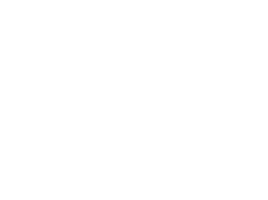 Ingress interface
Egress interface
Orchestrate
Assure
Dropped packet
Router
Available in Junos since 2021: “Juniper Resiliency Interface (JRI)” 
Deployed in multiple production networks
Examples of forwarding exception categories
Unknown address family
No matching IP prefix in FIB
No matching MPLS label in FIB
TTL expired
Unknown VLAN tag
MAC learn limit exceeded
GRE mismatch
MTU exceeded
Various packet errors e.g. header errors, checksum errors, length not matching declared length…
Easy to setup test
ping 192.0.2.1 ttl 1
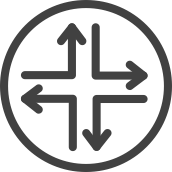 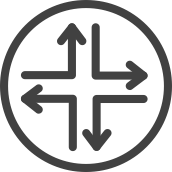 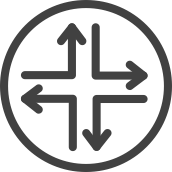 R1
R3 (192.0.2.1)
R2 (DUT)
Example exception report (local collector)
field_type: underlyingiifIndex, field_length: 4
value: 0
field_type: iifIndex, field_length: 4
value: 362
field_type: flowDirection, field_length: 1
value: 00
field_type: dataLinkFrameSize, field_length: 2
value: 1446
field_type: dataLinkFrameSection, field_length: 64
value: 2c6bf561 482a2c6b f5e6d72a 88470002
31014500 05948050 00000101 b4480b65
69010b00 006b0800 d64b023a 00006509
6ce50007 b6370809 0a0b0c0d 0e0f1011
***** IPFIX ****
Version: 10
Length: 106
Export time: 1695116517
Seq no: 3397
ObservationDomainID: 65536
setID: 1024
setLength: 90
field_type: exceptionCode, field_length: 2
value: TTL Expired
field_type: nhIndex, field_length: 4
value: 707
field_type: oifIndex, field_length: 4
value: 0
First N bytes of the packet (64 in this example)
IETF work: IPFIX extensions
IP Flow Information Export (IPFIX) Information Elements Extension for Forwarding Exceptions
https://datatracker.ietf.org/doc/draft-mvmd-opsawg-ipfix-fwd-exceptions/






Proposes new IPFIX Information Elements for reporting exceptions
Propose putting Forwarding Exception reason codes in the IANA registry (e.g. 2 = TTL_EXPIRY)
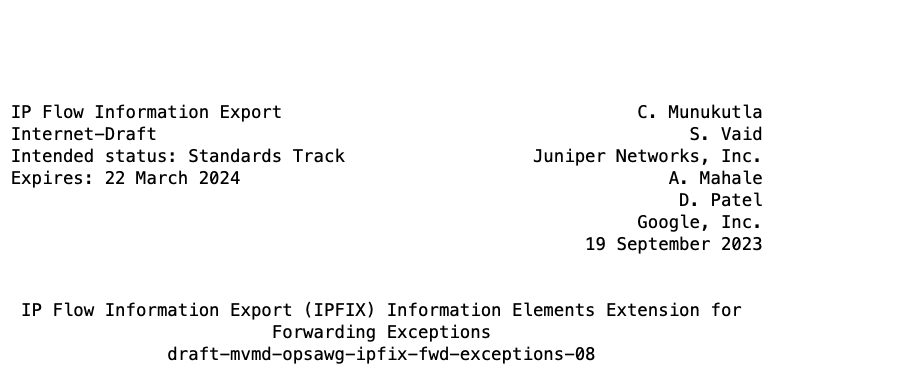 New IPFIX Information Elements defined in the IETF draft (highlighted in green)
field_type: underlyingiifIndex, field_length: 4
value: 0
field_type: iifIndex, field_length: 4
value: 362
field_type: flowDirection, field_length: 1
value: 00
field_type: dataLinkFrameSize, field_length: 2
value: 1446
field_type: dataLinkFrameSection, field_length: 64
value: 2c6bf561 482a2c6b f5e6d72a 88470002
31014500 05948050 00000101 b4480b65
69010b00 006b0800 d64b023a 00006509
6ce50007 b6370809 0a0b0c0d 0e0f1011
***** Netflow/IPFIX ****
Version: 10
Length: 106
Export time: 1695116517
Seq no: 3397
ObservationDomainID: 65536
setID: 1024
setLength: 90
field_type: exceptionCode, field_length: 2
value: TTL Expired
field_type: nhIndex, field_length: 4
value: 707
field_type: oifIndex, field_length: 4
value: 0
The role of the external collector
Ingest IPFIX exception reports, plus streaming telemetry, BGP-LS, BMP etc.
Paragon Automation
Correlation with other events
Optimize
Plan
Root-cause analysis with the aid of AI/ML
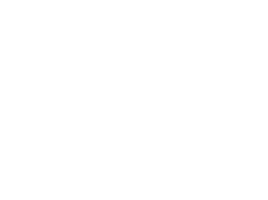 Orchestrate
Assure
Alarms and alerts
Remediation
Further information
Juniper Techpubs link:
https://www.juniper.net/documentation/us/en/software/junos/flow-monitoring/topics/topic-map/resiliency-exception-reporting.html
Blog:
https://community.juniper.net/blogs/julian-lucek/2024/01/02/detection-of-blackholes-in-networks-using-jri